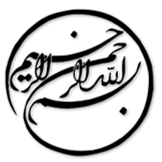 استواری و قابلیت اطمینان شبکه های عصبی پیچشی (کانولوشن) در تشخیص ضایعات رنگدانه ای (پیگمانته) پوست
دانشجو:
استاد:
سال تحصیلی:
نام درس:
فصل اول: مقدمه

طبقه بندی تصویر که بر اساس هوش مصنوعی (AI) و از طریق شبکه های عصبی پیچشی یا کانولوشن (CNNs) انجام می گیرند پتانسیل این را دارد تا به پزشکان بالینی با کار تشخیص بر پایه ی معاینه ی چشمی ضایعات احتمالا بدخیم کمک کند. در حقیقت، سیستم هایی که بر پایه ی شبکه های عصبی پیچشی (CNN) کار می کنند به عنوان ابزارهای غربالگری سرطان پوست، برای مثال، به عنوان یک سیستم تشخیص با کمک رایانه (CAD) که مورد تأیید بازار هستند به تدریج وارد طب بالینی درماتولوژی شده اند که عملکرد بهتر نسبت به سیستم های متداول و مرسوم CAD را نشان می دهند.
1/13
فصل اول
مقدمه
1
از آنجا که فقدان استواری و پایایی می تواند تأثیرات خیلی منفی و مخربی روی یک موقعیت بالینی داشته باشد، برای تسهیل انتقال موفق ابزارهای تشخیصی مبتنی بر هوش مصنوعی (AI) به مراقبت های روتین بالینی می بایست بر این اثرات منفی فائق آمد.
    در این مطالعه، شکنندگی و عدم انعطاف سه معماری رایج و متداول شبکه عصبی پیچشی (CNN) مورد ارزیابی قرار می گیرند، که می توان از آن ها به عنوان پشتیبان های سیستم های تشخیصی مبتنی بر شبکه عصبی پیچشی از طریق آزمایش و امتحان روی تصاویری استفاده کرد که دستخوش تغییرات شده اند.
2/13
فصل اول
مقدمه
1
فصل دوم: مواد و روش ها

سه معماری رایج و متداول شبکه عصبی پیچشی یا کانولوشن (CNN) مورد استفاده قرار گرفتند (ResNet50, DenseNet21, VGG16) تا بین تصاویر درموسکوپی ملانوما و خال های مادرزادی فرق قائل شوند. به بررسی و ارزیابی هر طبقه بندی کننده در یک مجموعه امتحانی حاوی تصاویر اصلاح نشده ی اصلی و چندین مجموعه ی اضافی حاوی تصاویر کپی گرفته و تکراری که به صورت دیجیتالی اصلاح شده بودند پرداختیم تا مدل ها را مستعد تغییرات تصویر کنیم. تغییرات برای شبیه سازی رویدادهایی که ممکن بود در یک موقعیت بالینی رخ دهند انتخاب شدند. تصاویر درموسکوپی از آرشیو ISIC، مجموعه داده های HAM10000، مجموعه داده های PH2، مجموعه داده های SKINL2، مجموعه داده های BCN20000، و PROP، یک مجموعه داده ی خصوصی تهیه شدند. مجموعه ی امتحانی انحصارا از تصاویر ISIC، HAM10000، و BCN20000 به دست آمد.
3/13
فصل دوم
مواد و روش ها
2
1
لطفا توجه داشته باشيد
که اين فايل تنها بخشی از محصول بوده و صرفا جهت معرفی محصول ميباشد
برای خريداری و دانلود فايل کامل مقاله به زبان فارسی
با فرمت پاورپوينت (با قابليت ويرايش(
اينجا کليک نماييد.
فروشگاه اينترنتی ايران عرضه www.iranarze.ir
5
4
3
2
1